Что такое метро?
Воспитатель Сливницына С.А.
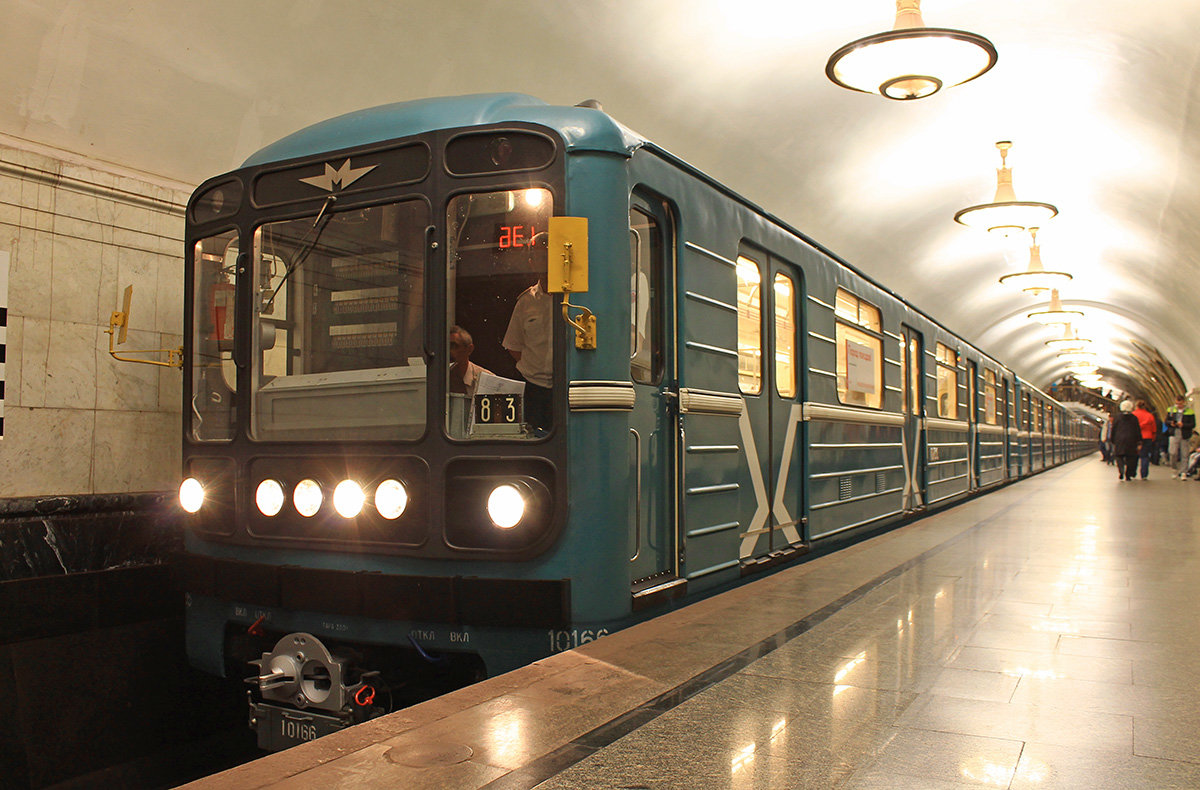 Метро - это вид железнодорожного транспорта, который перевозит пассажиров под землей. Подземные поезда движутся при помощи электричества. Слово «метро» происходит от полного слова «метрополитен», которое означает «городской», «столичный».В нашей стране метро есть в нескольких городах: Москве, Санкт-Петербурге, Новосибирске, Самаре, Екатеринбурге и Нижнем Новгороде.
Для чего нужно метро?По дорогам больших городов спешат по своим делам разные машины. Всем надо куда-то срочно успеть: и большим тяжелым грузовикам, и специальному транспорту, и шустрым легковым автомобилям. Развезти пассажиров торопится и общественный транспорт - автобусы, троллейбусы, трамваи. Но вот беда: транспорта много, а дорога одна! Не поместиться на ней всем машинам! Вот и возникают заторы, которые называют пробками. Машины, попавшие в пробку, движутся со скоростью черепахи, а то и вовсе стоят. Стоит и общественный транспорт. В результате опаздывают все.И вот тут перегруженным автобусам, троллейбусам и трамваям приходит на помощь метро. Так как большая часть людей спускается под землю и добирается до нужного места на метро, то на городских дорогах сразу становится просторнее. В результате довольны все.
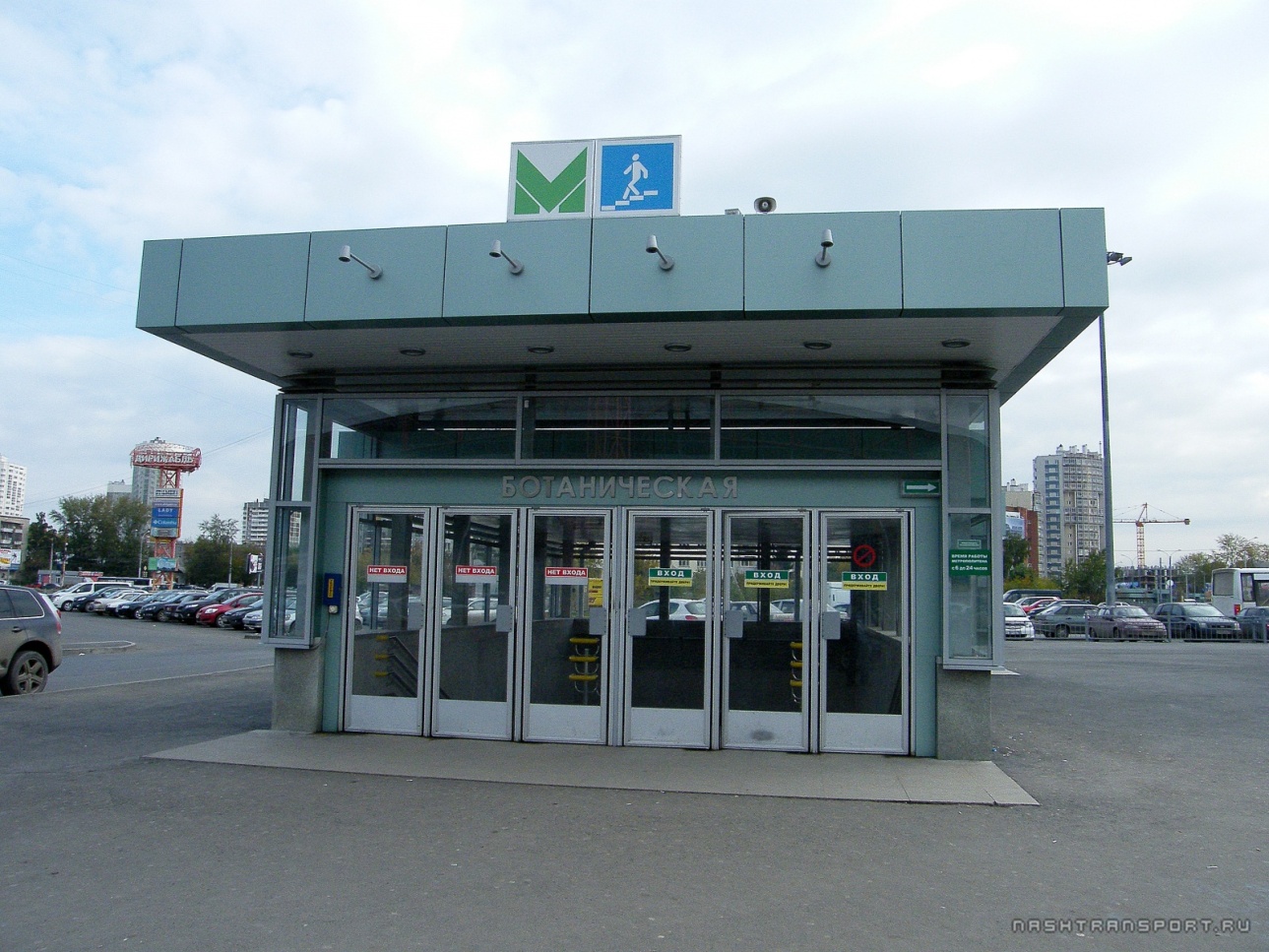 Чтобы познакомиться с этим замечательным видом транспорта, нам непременно надо спуститься под землю.
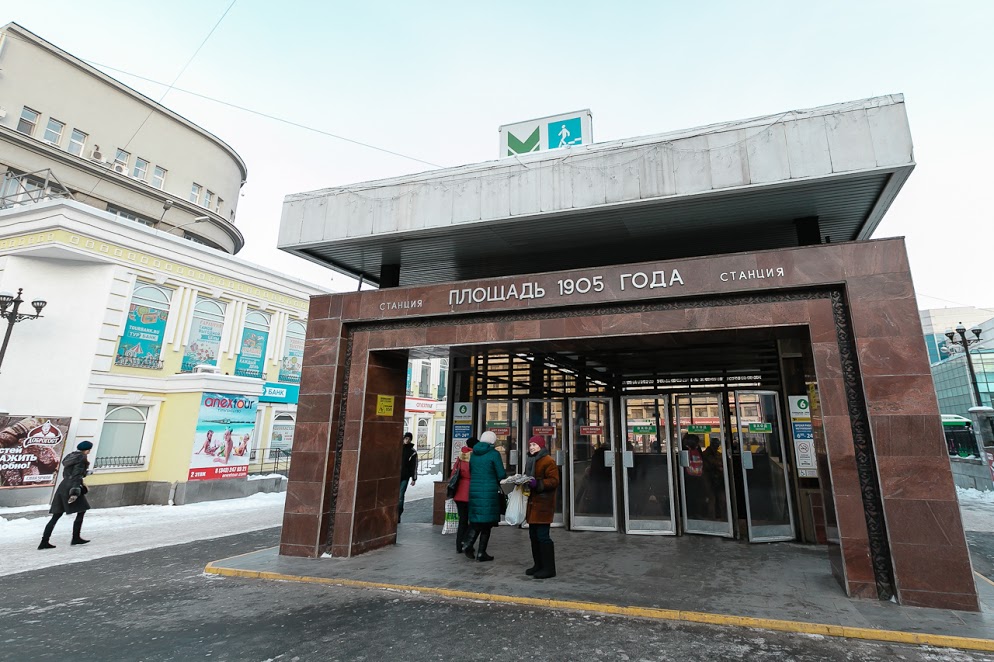 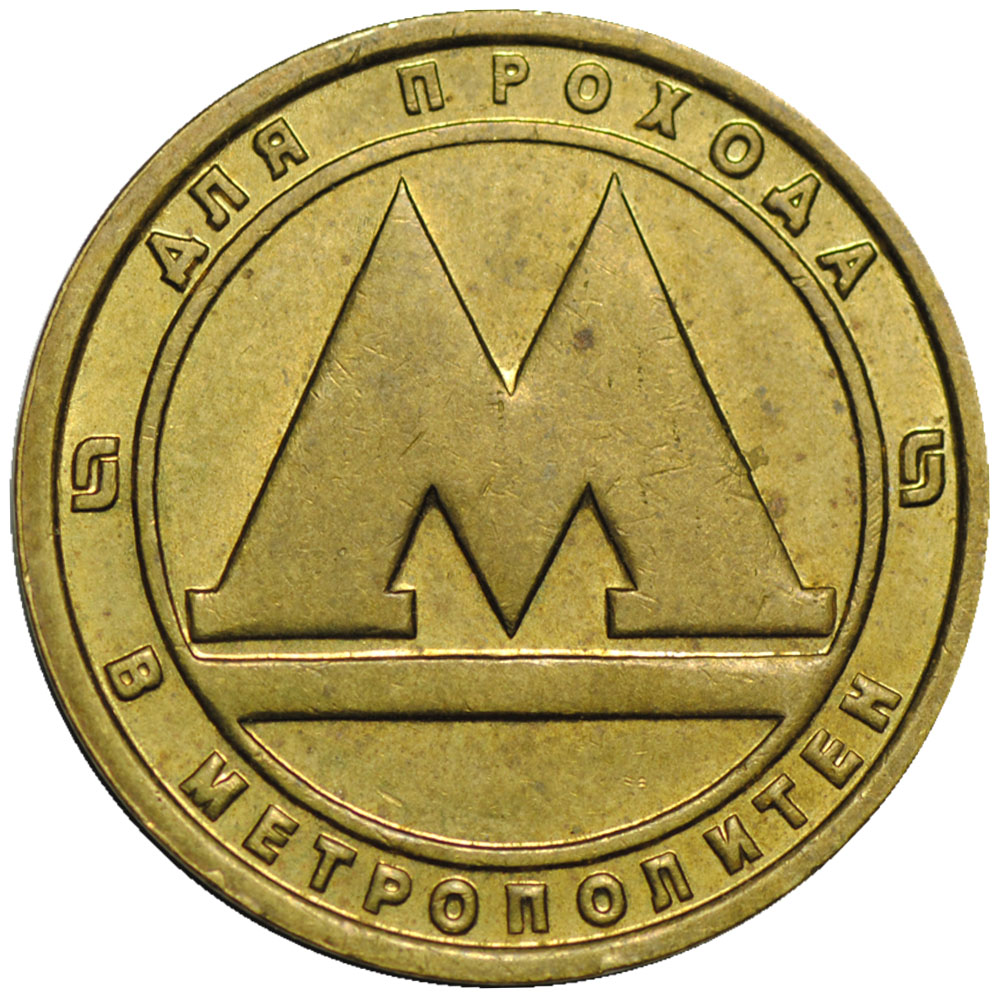 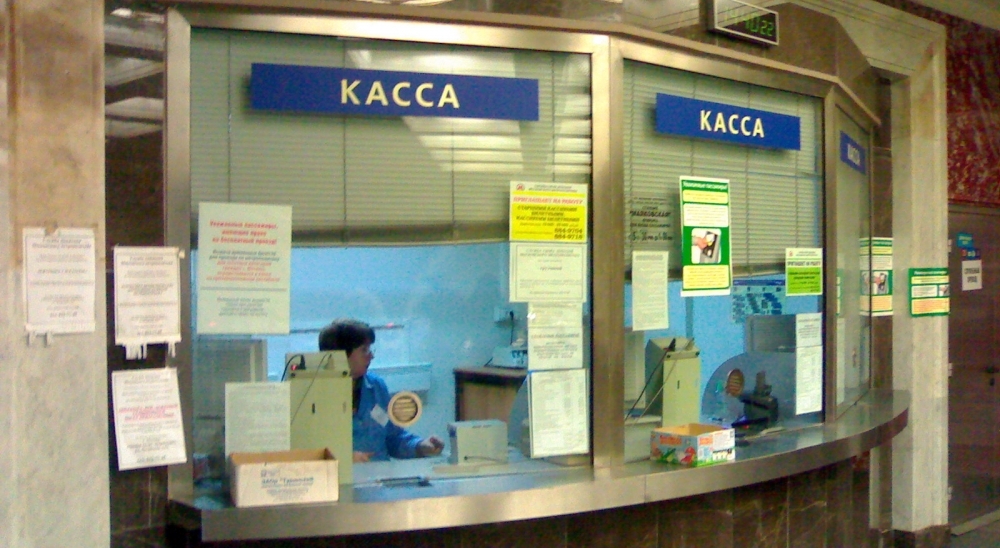 Чтобы отправиться в путь, нам нужно сначала в кассе  приобрести круглый жетон, похожий на монетку.
Дальше на нашем пути встает ряд железных часовых - турникетов. 
Чтобы пройти между ними, надо опустить жетон в специальное отверстие турникета. Если мы все сделали правильно, то горевшая на железном страже красная лампочка станет зеленой. Это означает: «Проходите! Добро пожаловать в метро!»  Турникеты – устройства, которые сами пропускают пассажиров
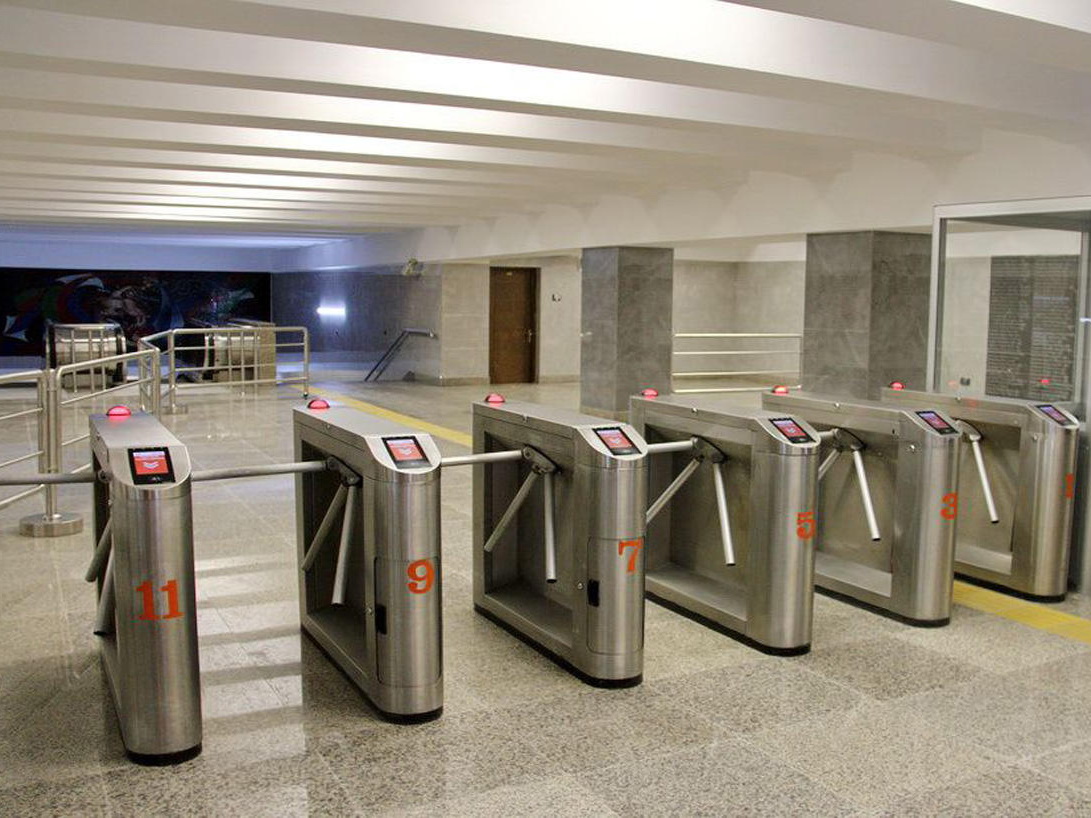 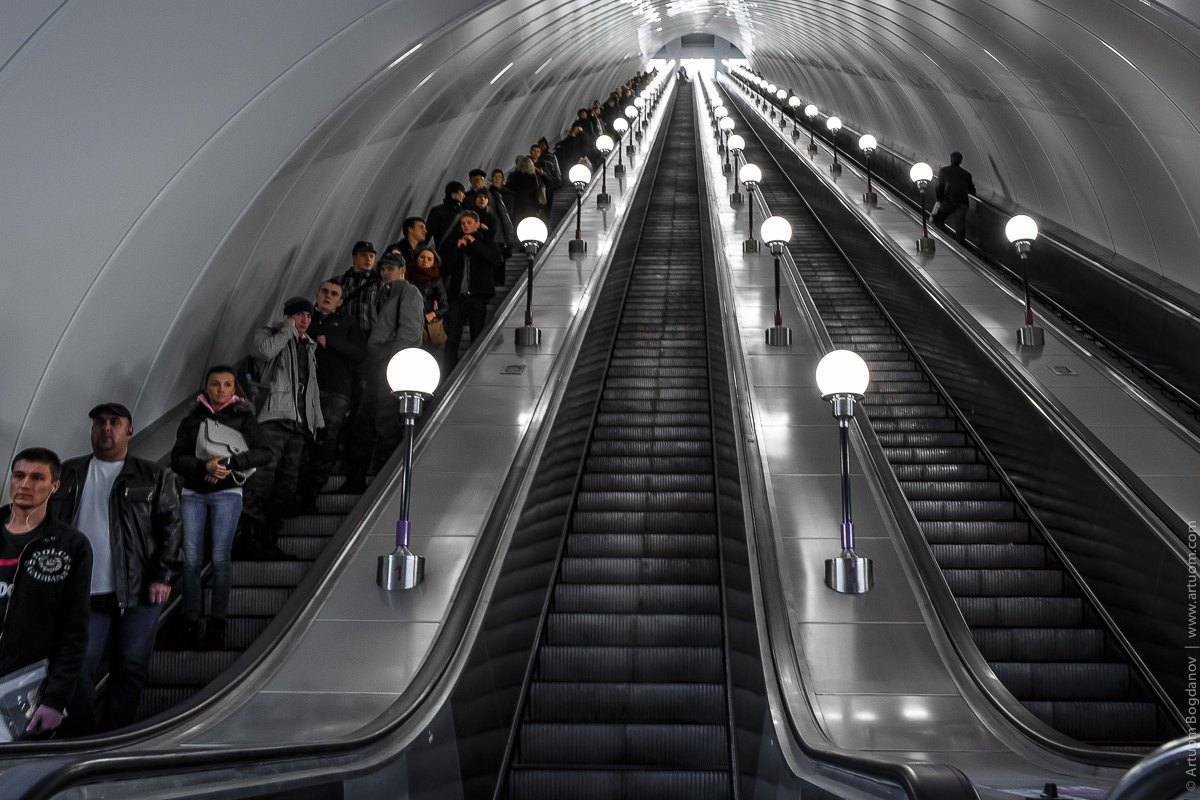 Дальше мы становимся на удивительную лестницу-чудесницу, которая едет сама и везет нас вниз к подземным поездам. 
Называется она эскалатором.
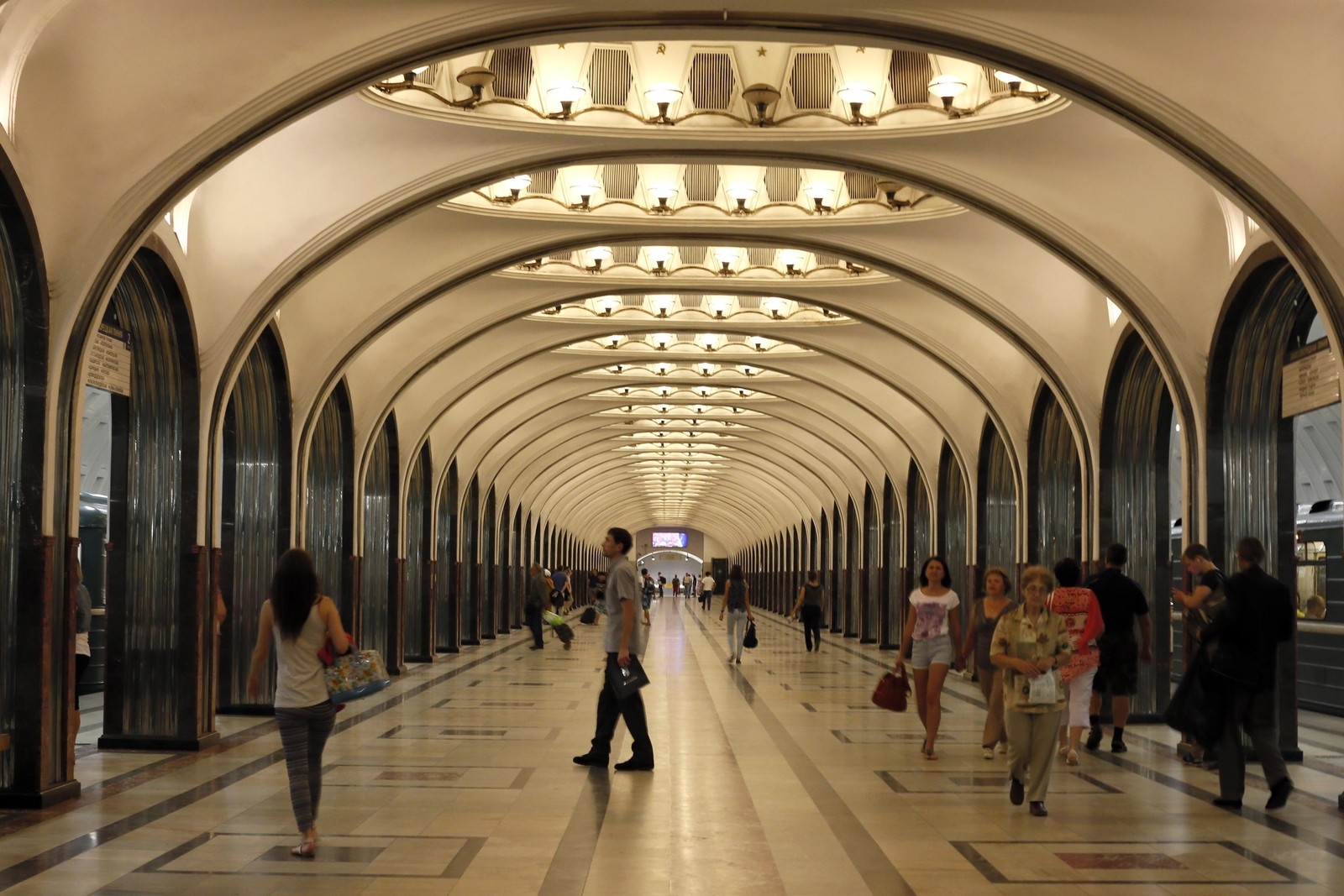 Сойдя с эскалатора, мы попадаем на станцию, где будем ожидать поезда.  Многие станции метро настолько красивы, что напоминают палаты сказочных дворцов. Некоторые из них - настоящие произведения искусства, над которыми работали архитекторы, художники и скульпторы.
Ждем мы недолго, потому что подземные электрички подъезжают одна за другой. Мы заходим в просторный вагон
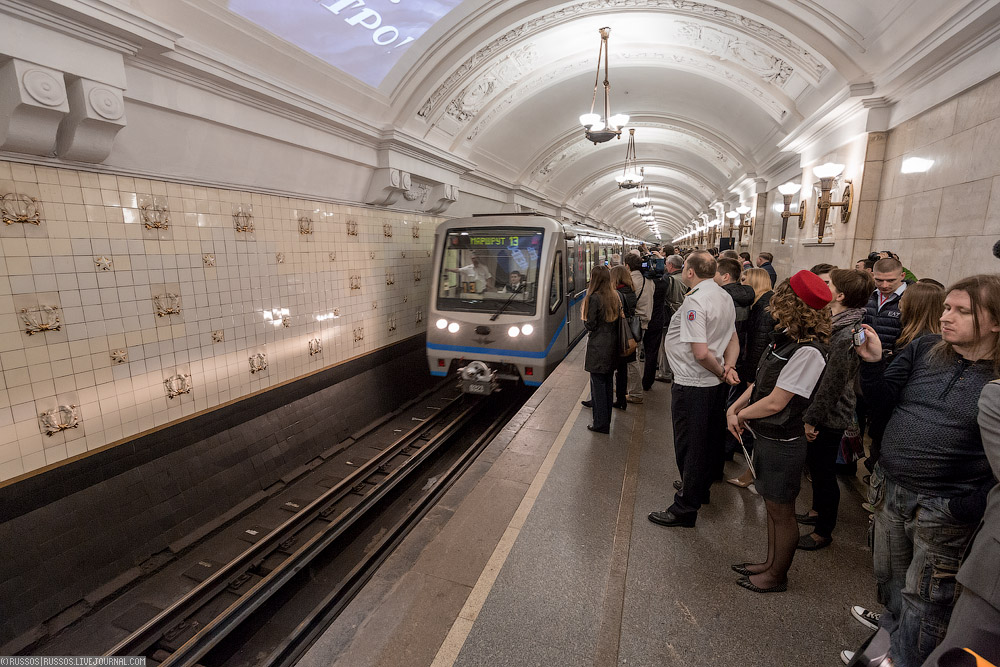 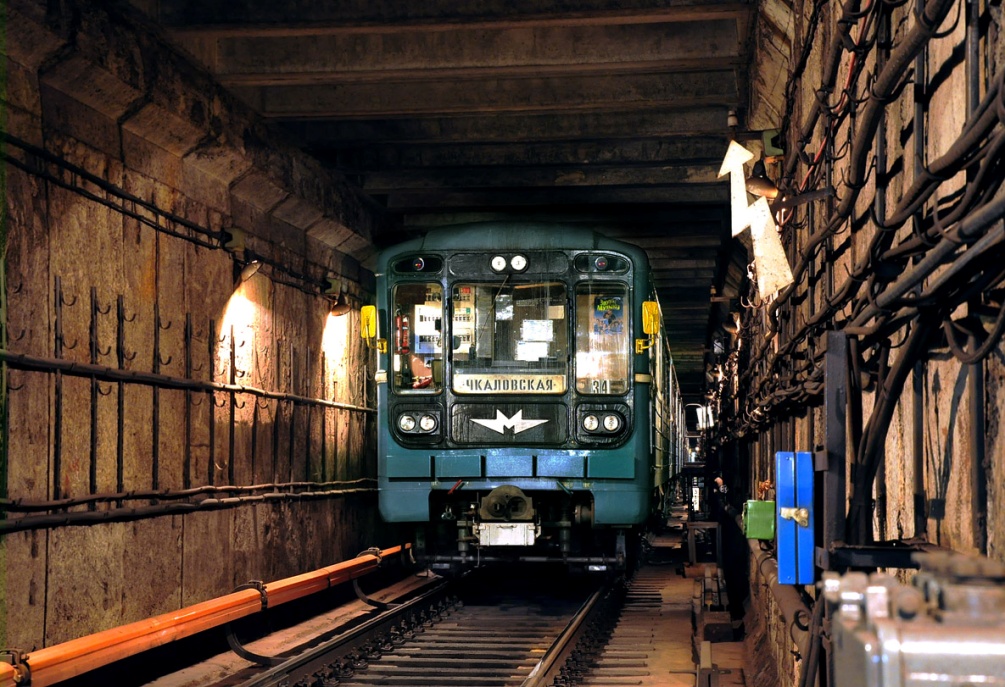 и едем по темному туннелю до следующей станции
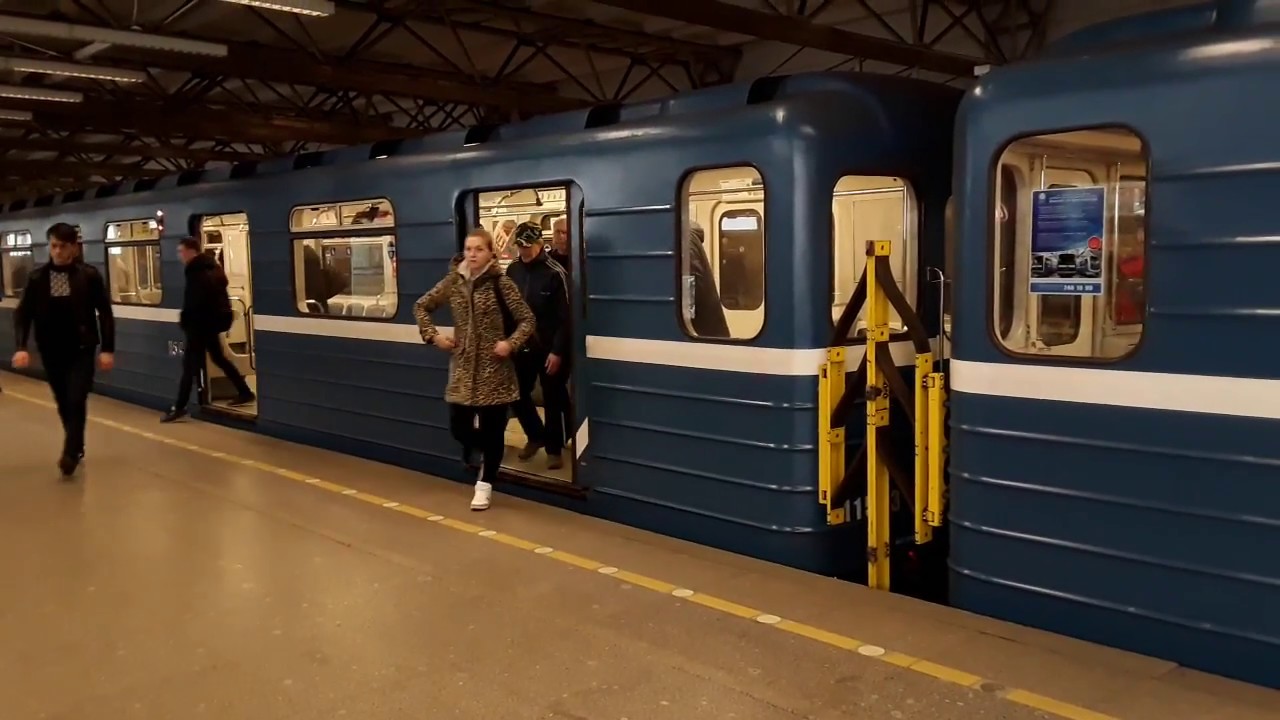 Вот и нужная станция. 
Мы выходим из вагона и снова становимся на эскалатор, который теперь едет вверх. 
Благодаря ему, нам не приходится долго и утомительно подниматься по ступенькам. Не успели оглянуться, как мы уже на улице.
В метро везут нас поезда Туда-сюда, сюда- туда. Доехать быстро – не хитро,  Уж так устроено метро.